Бережливые технологии в образовании
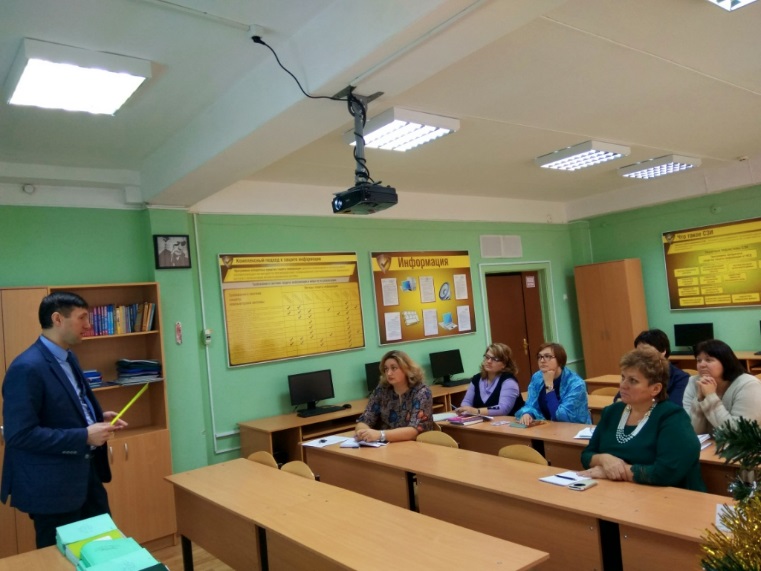 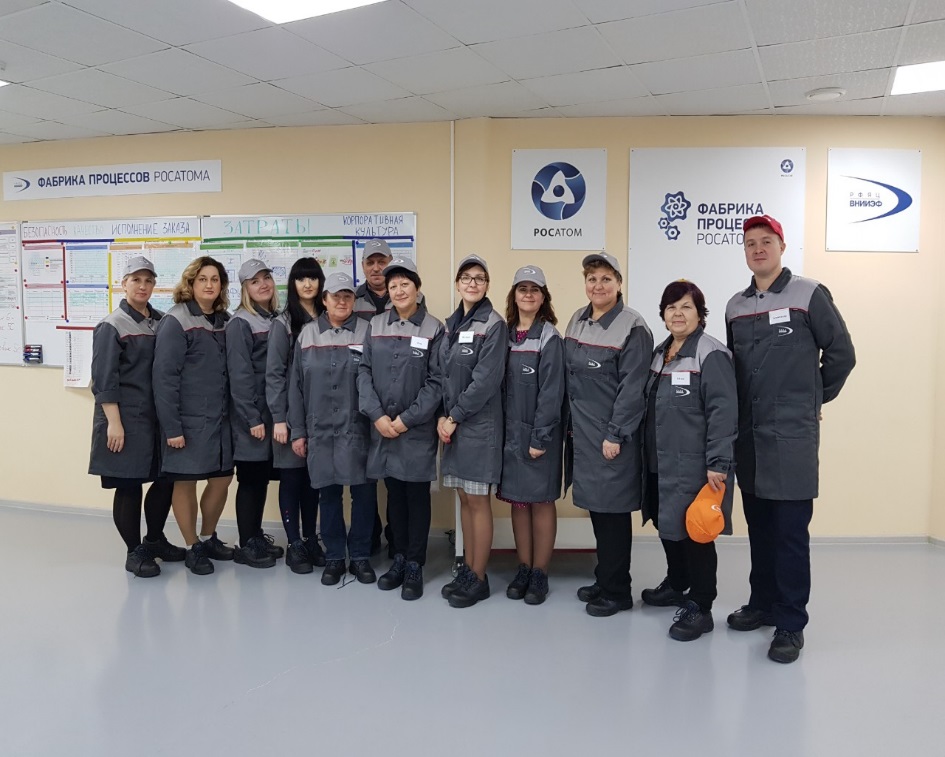 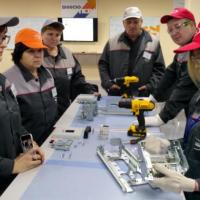 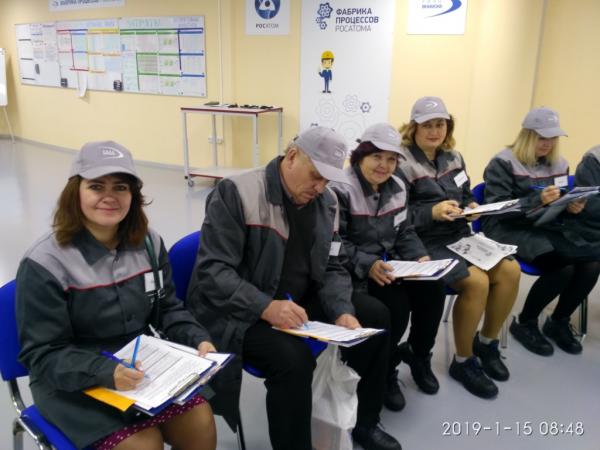 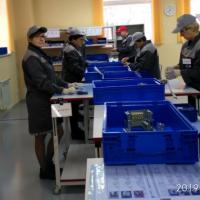 Оптимизация рабочего места преподавателя
Проблема
Внедренное изменение
Оптимизация рабочего места преподавателя
Проблема
Внедренное изменение
Оптимизация рабочего места преподавателя
Проблема
Внедренное изменение
Оптимизация рабочего места преподавателя
Проблема
Внедренное изменение
Оптимизация системы хранения курсовых и дипломных работ
Проблема
Внедренное изменение
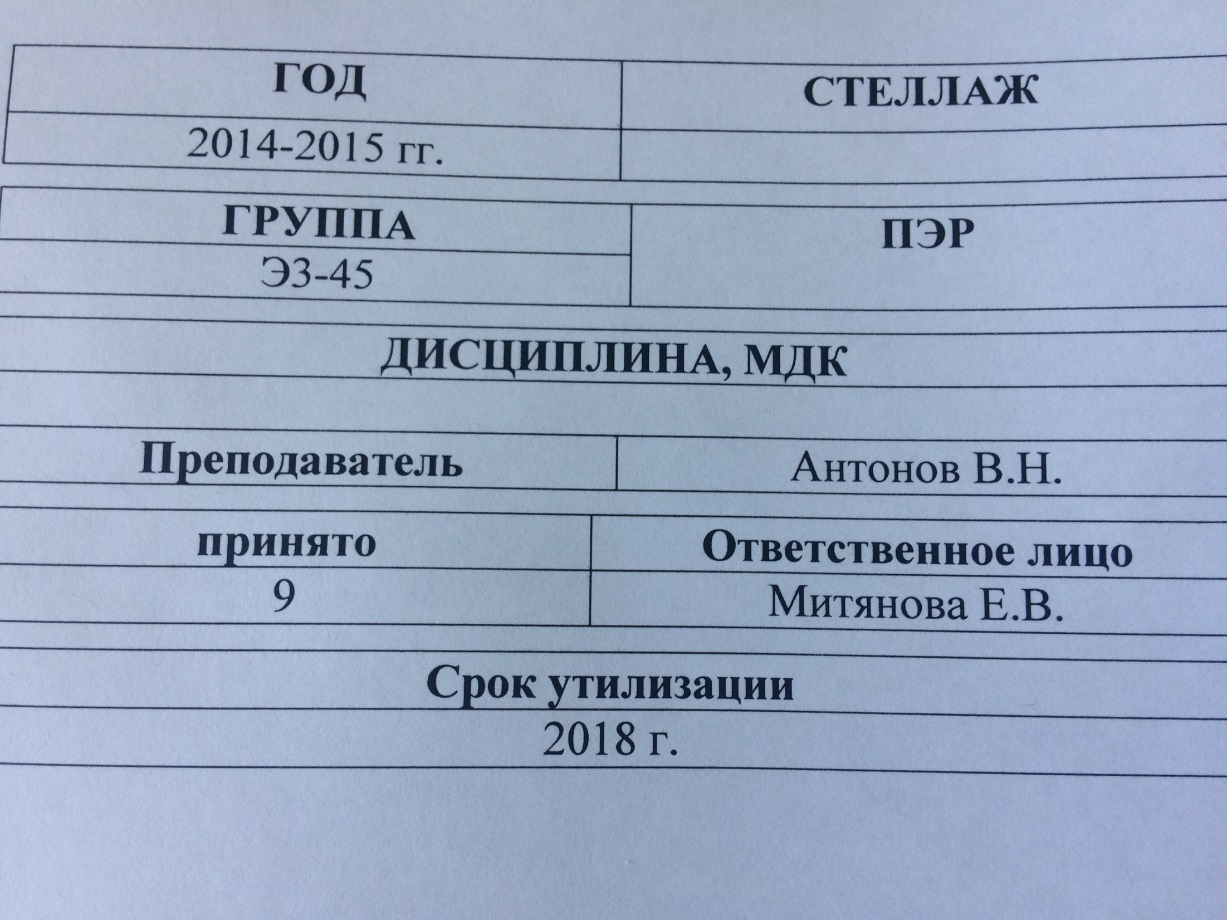 Оптимизация системы хранения курсовых и дипломных работ
Проблема
Внедренное изменение
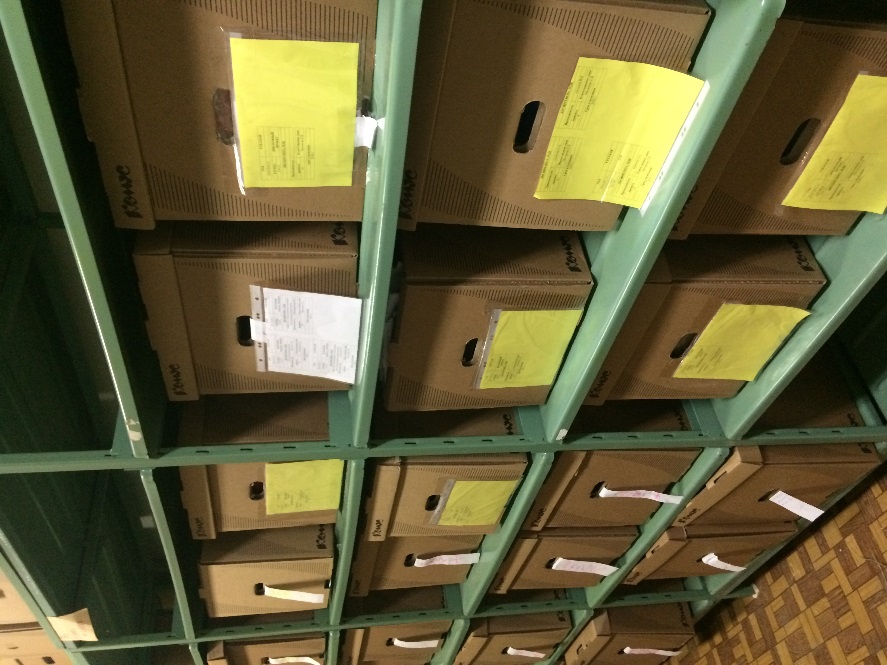 Оптимизация воспитательной работы куратора с группой
Проблема
Внедренное изменение
Оптимизация воспитательной работы куратора с группой
Проблема
Внедренное изменение